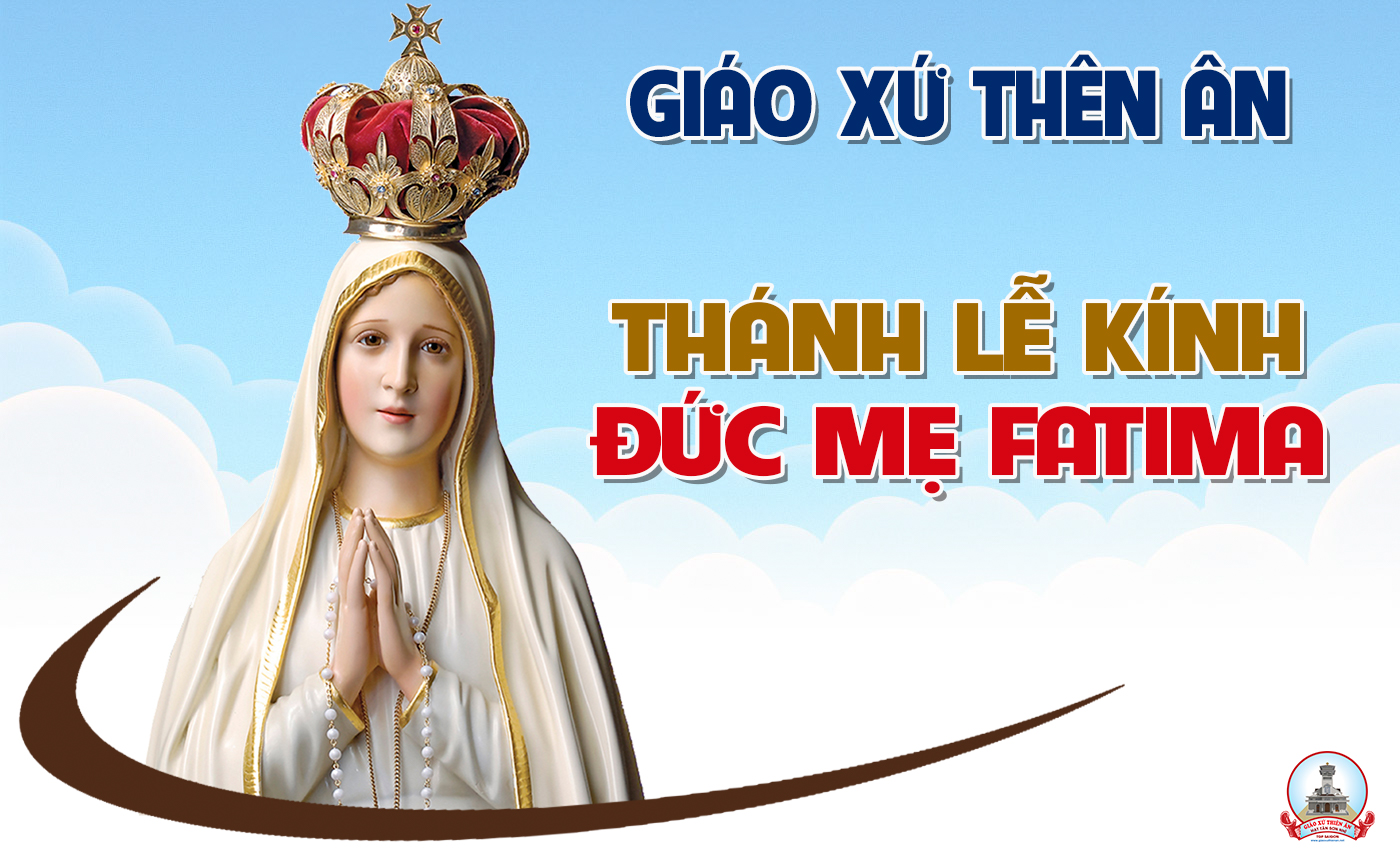 Nhập lễ
Mẹ Fatima
Ninh Doãn Hùng
Tk1: Ngày xưa làng Fa-ti-ma có Đức Mẹ Chúa Trời hiện ra. Mẹ thương con dân gần xa vang tiếng gọi mời rất thiết tha. Về cùng tình yêu Chúa bao la, về cùng anh em đã chia xa. Hướng tâm lên trời cầu cho thế nơi nơi an hòa.
Đk: Mẹ Fa-ti-ma chúng con từ nay thật lòng ăn năn, bước theo đường ngay. Lần hạt Mân Côi gẫm suy tình trời, tôn sùng Mẫu Tâm, đền bồi lỗi lầm.
Tk2: Hiệp dâng lời ca tôn vinh chúc khen Mẹ Chúa Trời cực linh. Nguyện dâng lên muôn lời kinh, kinh kính mừng Mẹ Đức Nữ Trinh. Mẹ là ơn thiêng Chúa thông ban, Mẹ là cậy trông của nhân gian. Ánh sao soi đường Mẹ đưa con tới que hương muôn đời.
Đk: Mẹ Fa-ti-ma chúng con từ nay thật lòng ăn năn, bước theo đường ngay. Lần hạt Mân Côi gẫm suy tình trời, tôn sùng Mẫu Tâm, đền bồi lỗi lầm.
Tk3: Cùng trông về fa-ti-ma chúng con cầu khấn mẹ từ nhân. Mẹ ơi quê hương Việt Nam ba mảnh đời còn mãi khóc than nguyện mẹ chở che lúc nguy nan, nguyện mẹ nài xin trước Thiên Nhan. Ước mong chân thành cầu cho quốc thái, cho dân an lành.
Đk: Mẹ Fa-ti-ma chúng con từ nay thật lòng ăn năn, bước theo đường ngay. Lần hạt Mân Côi gẫm suy tình trời, tôn sùng Mẫu Tâm, đền bồi lỗi lầm.
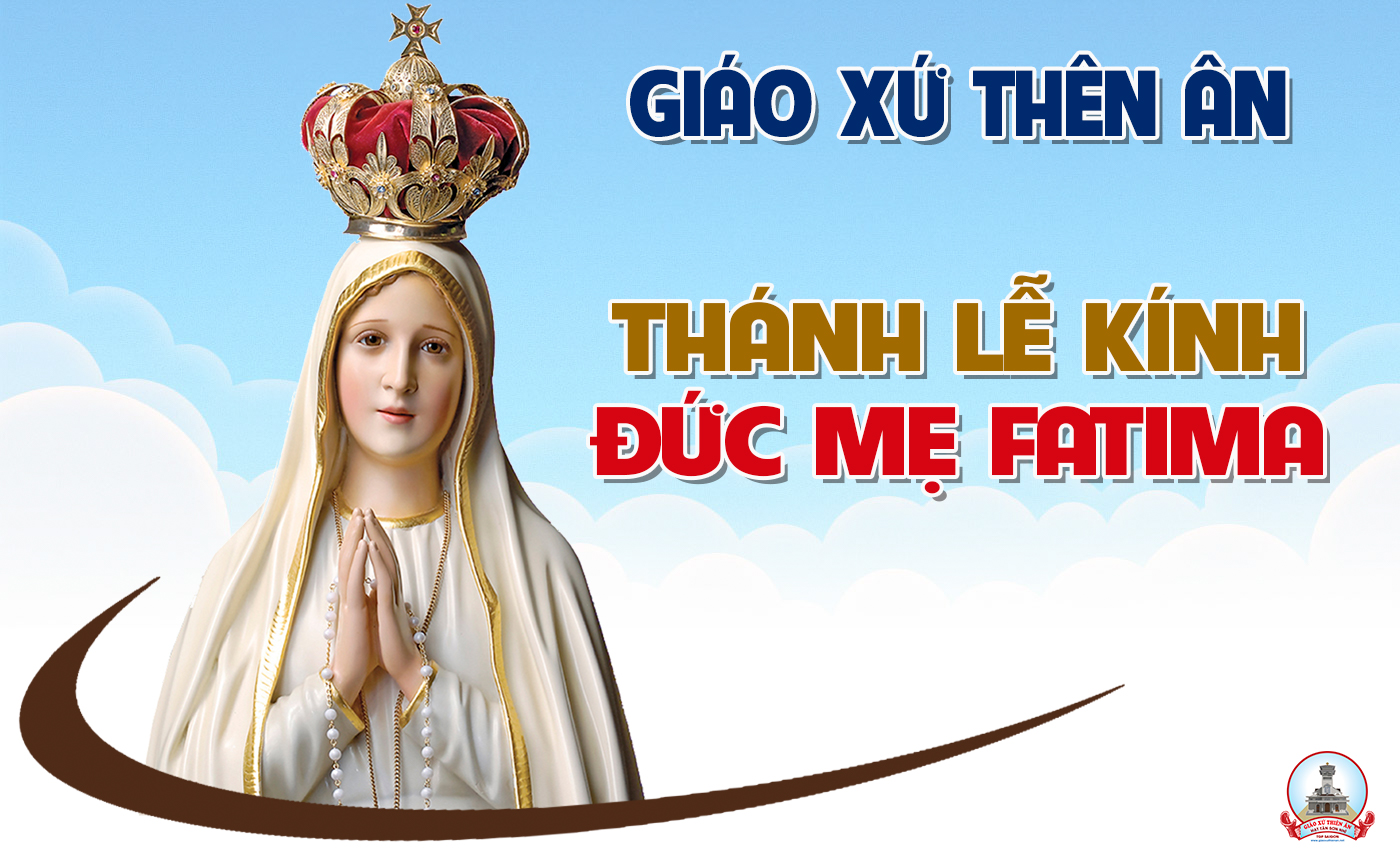 Đáp caMagnificat
Đk: Đấng toàn năng đã làm cho tôi những điều cao trọng. Danh Ngài thật chí Thánh chí tôn.
Tk1: Đức Maria nói rằng linh hồn tôi ngợi khen Thiến Chúa và thần trì tôi reo mừng vì Thiên Chúa, Đấng cứu độ tôi.
Đk: Đấng toàn năng đã làm cho tôi những điều cao trọng. Danh Ngài thật chí Thánh chí tôn.
Tk2: Chúa trong xem phận nữ tỳ, nên từ đây gọi tôi diễm phúc, làm việc lớn trên thân này, vì danh Chúa chí thánh tuyệt luân.
Đk: Đấng toàn năng đã làm cho tôi những điều cao trọng. Danh Ngài thật chí Thánh chí tôn.
Tk3: Chúa thương ai tôn kính Ngài, qua ngàn năm và muôn kiếp. Kẻ nghèo Chúa ban dư đầy và xua lũ phú quý về không.
Đk: Đấng toàn năng đã làm cho tôi những điều cao trọng. Danh Ngài thật chí Thánh chí tôn.
Tk4: Chúa nâng ai khiêm ái thật, bọn quyền uy hạ khỏi ngai báu. Kẻ nghèo Chúa ban dư đầy và xua lũ phú quý về không.
Đk: Đấng toàn năng đã làm cho tôi những điều cao trọng. Danh Ngài thật chí Thánh chí tôn.
Tk5: Is-ra-en tôi tớ Ngài, theo lời xưa Ngài luôn bênh đỡ. Vì lòng xót thương tổ phụ và con cháu mãi tới ngàn thu.
Đk: Đấng toàn năng đã làm cho tôi những điều cao trọng. Danh Ngài thật chí Thánh chí tôn.
Alleluia-Alleluia:
Đức Trinh Nữ Maria vinh hiển đã ghi tạc lời Chúa và niệm suy trong lòng.
Alleluia:
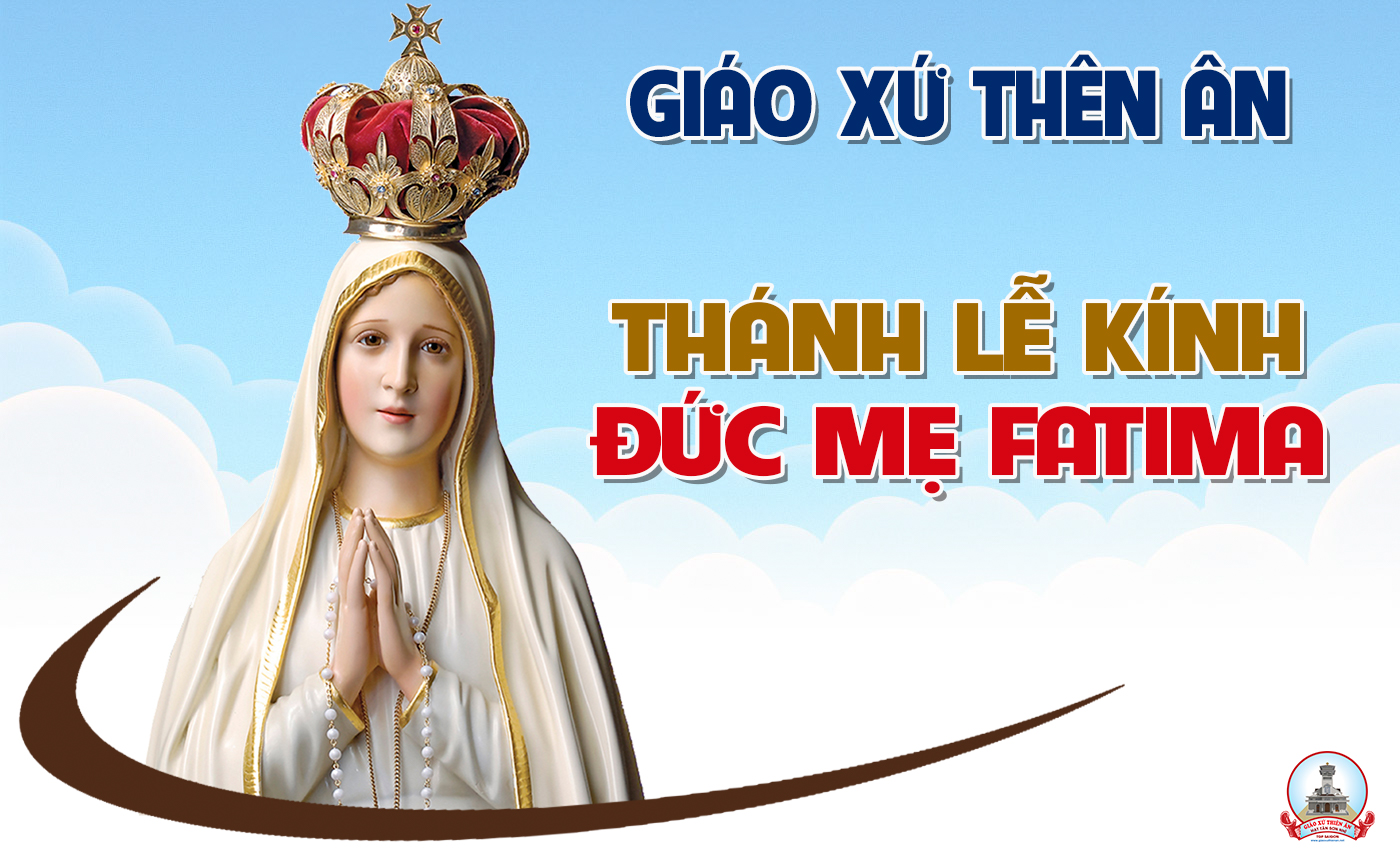 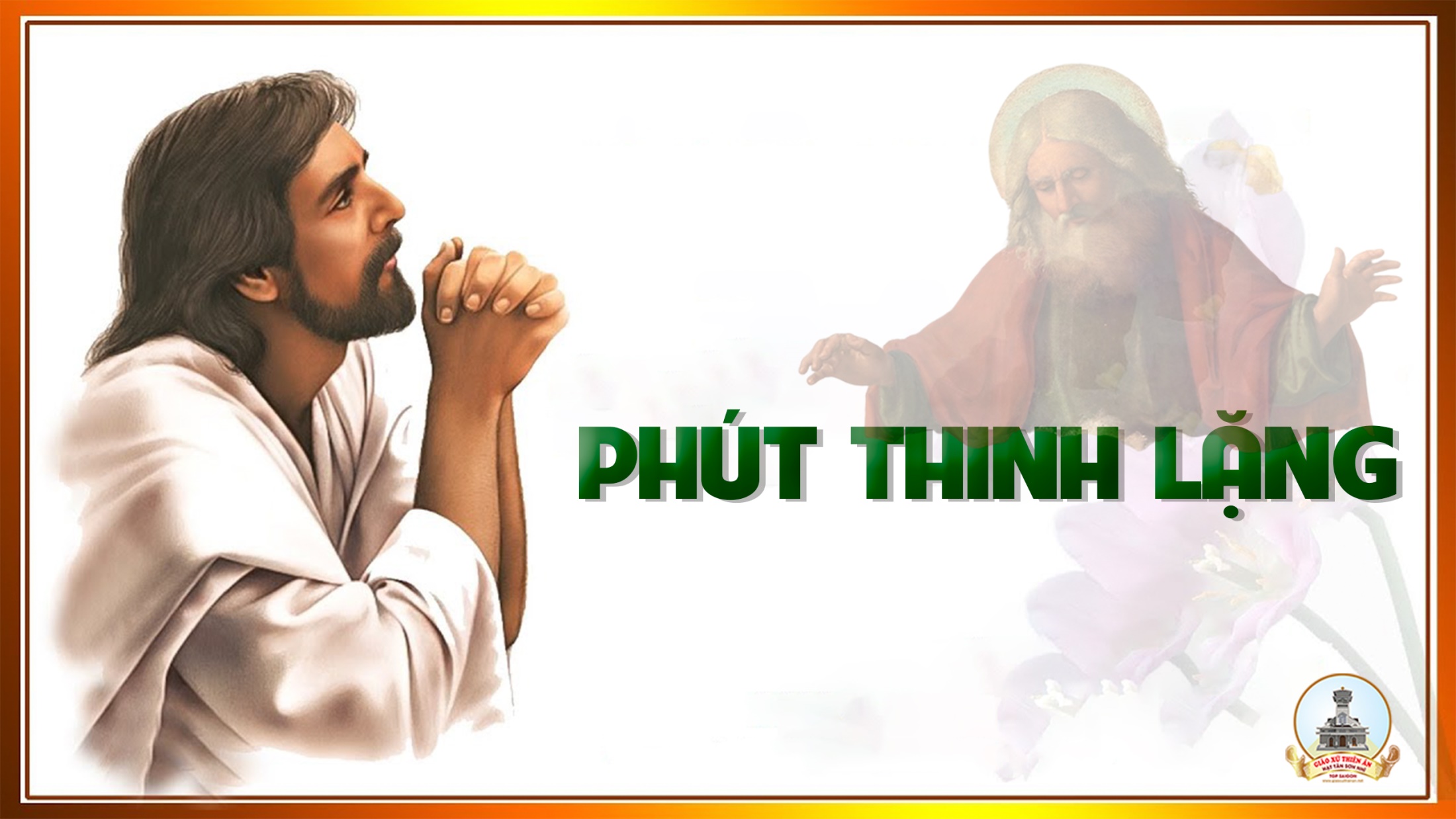 Dâng lễMỗi lời kinh
Đk: Mỗi giọt mồ hôi là mỗi lời kinh Con lo vun tưới nương đồng hôm sớm, mai đây tinh kết nê rượu bánh thơm tiến về trời cao mừng Chúa hiển vinh.
Tk1: Lễ vật con dâng Chúa hôm nay từ bao nhiêu đêm ngày bàn tay lao công này tạo tác. Mang theo sướng vui vì đã góp phần phục vụ Chúa trong muôn người.
Đk: Mỗi giọt mồ hôi là mỗi lời kinh Con lo vun tưới nương đồng hôm sớm, mai đây tinh kết nê rượu bánh thơm tiến về trời cao mừng Chúa hiển vinh.
Tk2: Lễ vật con dâng Chúa hôm nay từ bao nhiêu lao nhọc là bao nhiêu cơ cực chồng chất. Nhưng luôn vững tin. Tình yêu của Ngài làm thần trí con an bình.
Đk: Mỗi giọt mồ hôi là mỗi lời kinh Con lo vun tưới nương đồng hôm sớm, mai đây tinh kết nê rượu bánh thơm tiến về trời cao mừng Chúa hiển vinh.
Tk3: Lễ vật con dâng Chúa hôm nay là bao nhiêu vui mừng là bao nhiêu cơ cực chồng lẫn mong sao lễ dâng được như khói trầm ngào ngạt trước tôn nhan Ngài.
Đk: Mỗi giọt mồ hôi là mỗi lời kinh Con lo vun tưới nương đồng hôm sớm, mai đây tinh kết nê rượu bánh thơm tiến về trời cao mừng Chúa hiển vinh.
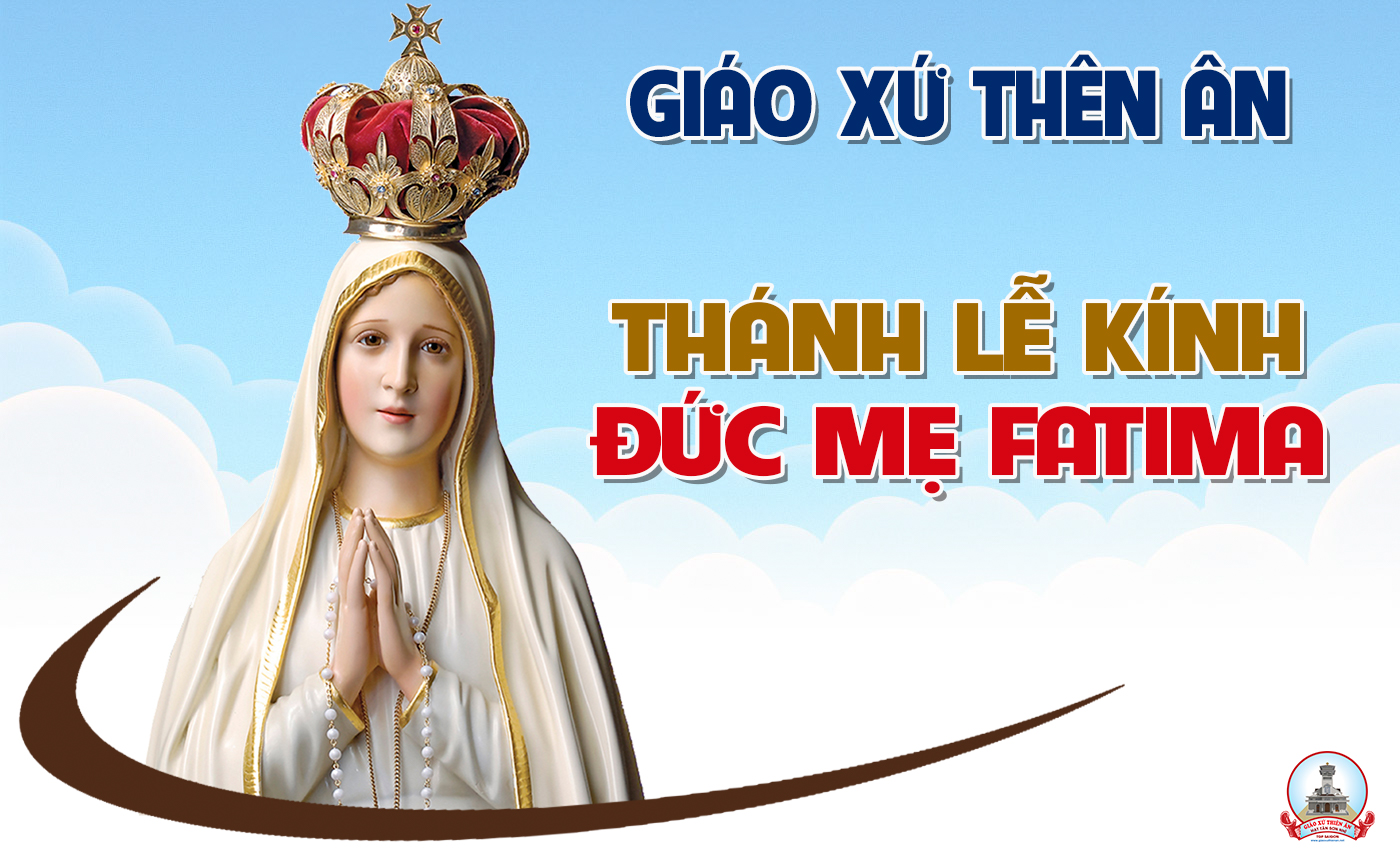 Hiệp lễNgài vẫn ở bên conTrầm Hương
Tk1: Bước trong cuộc đời những dấu chân trên triền cát vắng. Ngài vẫn ở bên con, song song với những dấu chân. Tiếng reo vui trong lòng vỡ tan nên lời cảm mến dòng đời dẫu nổi trôi nhưng, với Chúa con không lo gì.
Đk: Ngài ở bên con từng giây phút bước trong cuộc đời. Dù con không thấy những con tin Chúa vẫn ngay bên. Dòng đời nhiều lúc con như thấy thiếu vắng bóng Ngài. Để mãi đi tìm dấu chân Ngài ẵm con trên vai.
Tk2: Chứng nhân tin mừng nhân tin mừng Chúa muốn con đi vào cuộc sống. Nhìn cánh đồng mênh mông, băn khoan với những lắng lo. Trái tim con rung động trước muôn ân tình của Chúa. Vì Ngài chính là sao mai, chiếu sáng trong con hy vọng.
Đk: Ngài ở bên con từng giây phút bước trong cuộc đời. Dù con không thấy những con tin Chúa vẫn ngay bên. Dòng đời nhiều lúc con như thấy thiếu vắng bóng Ngài. Để mãi đi tìm dấu chân Ngài ẵm con trên vai.
Tk3: Muối men cho đời Chúa muốn con nên người Mục Tử. Từng lớp Người bơ vơ, như chiên vắng bóng Chúa chiên. Khắc ghi trong tâm hồn: chính con đã được thánh hiến và cùng với Ngài ra khơi, dẫu bóng đêm đang phủ mờ.
Đk: Ngài ở bên con từng giây phút bước trong cuộc đời. Dù con không thấy những con tin Chúa vẫn ngay bên. Dòng đời nhiều lúc con như thấy thiếu vắng bóng Ngài. Để mãi đi tìm dấu chân Ngài ẵm con trên vai.
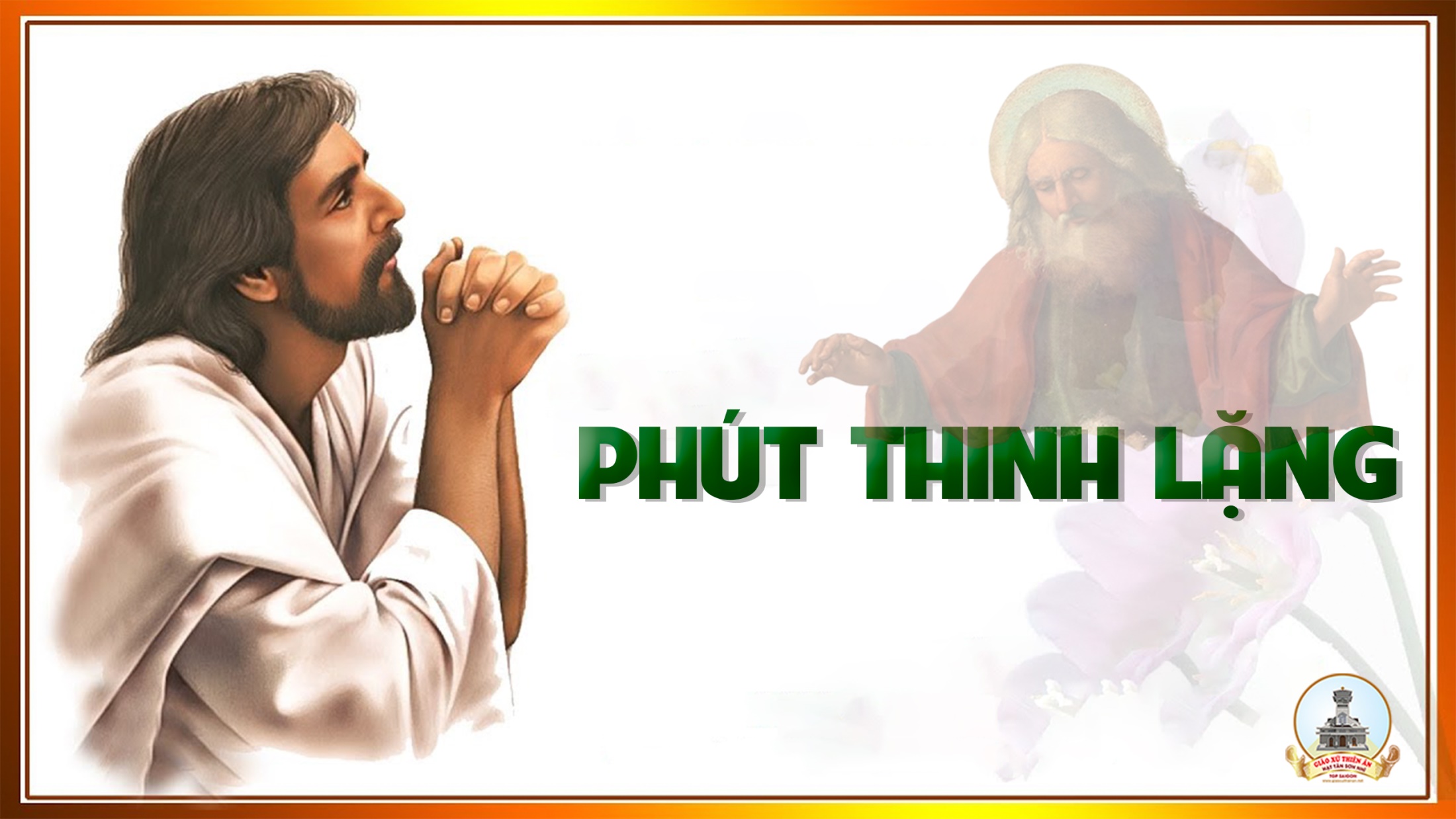 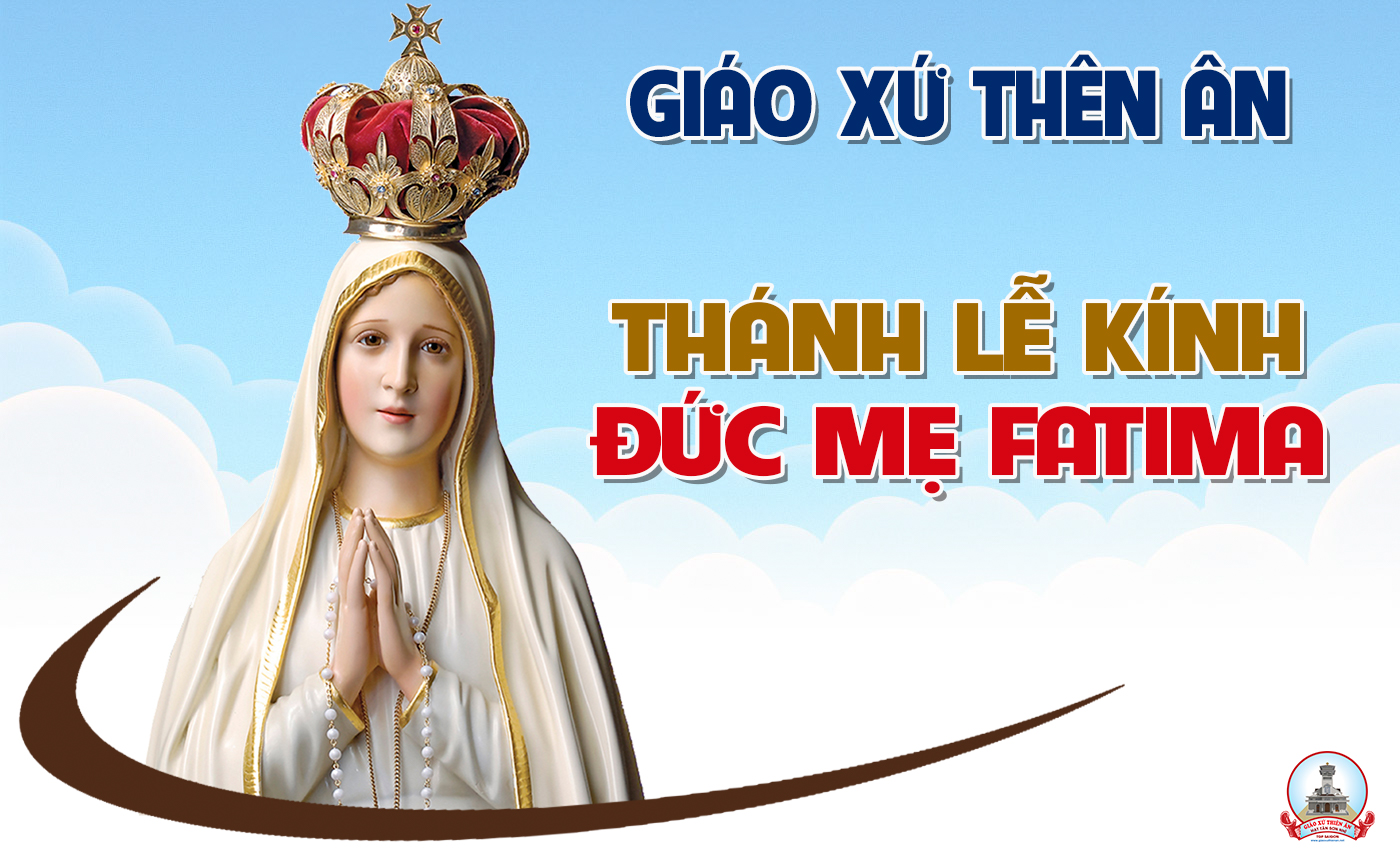 Kết lễTiếng gọi Fa-ti-maPhanxicô
Tk1: Xưa trong làng Fa-ti-ma có Đức Mẹ Maria. Mẹ đến với đời, mẹ nói với người  những lời bao sắt son, những lời của Mẹ ru con.
Đk: Mẹ nhắc người ăn năn thống hối, hãy siêng năng lần hạt Mân Côi. Tháng năm qua mẹ đau khổ nhiều. Hãy sùng kính Trái Tim Mẹ yêu.
Tk2: Đây tiếng gọi Fa-ti-ma nói với người muôn phương xa. Hãy đến với Mẹ, hãy sống trong Mẹ, nghe lời Mẹ dẫn đưa, nhớ lời của mẹ khi xưa.
Đk: Mẹ nhắc người ăn năn thống hối, hãy siêng năng lần hạt Mân Côi. Tháng năm qua mẹ đau khổ nhiều. Hãy sùng kính Trái Tim Mẹ yêu.
Tk3: Nghe tiếng gọi Fa-ti-ma bao tấm lòng tươi như hoa. Mau bước quay về thôi hết não nề. Theo Mẹ trên thế gian, có Mẹ dắt dìu ủi an.
Đk: Mẹ nhắc người ăn năn thống hối, hãy siêng năng lần hạt Mân Côi. Tháng năm qua mẹ đau khổ nhiều. Hãy sùng kính Trái Tim Mẹ yêu.
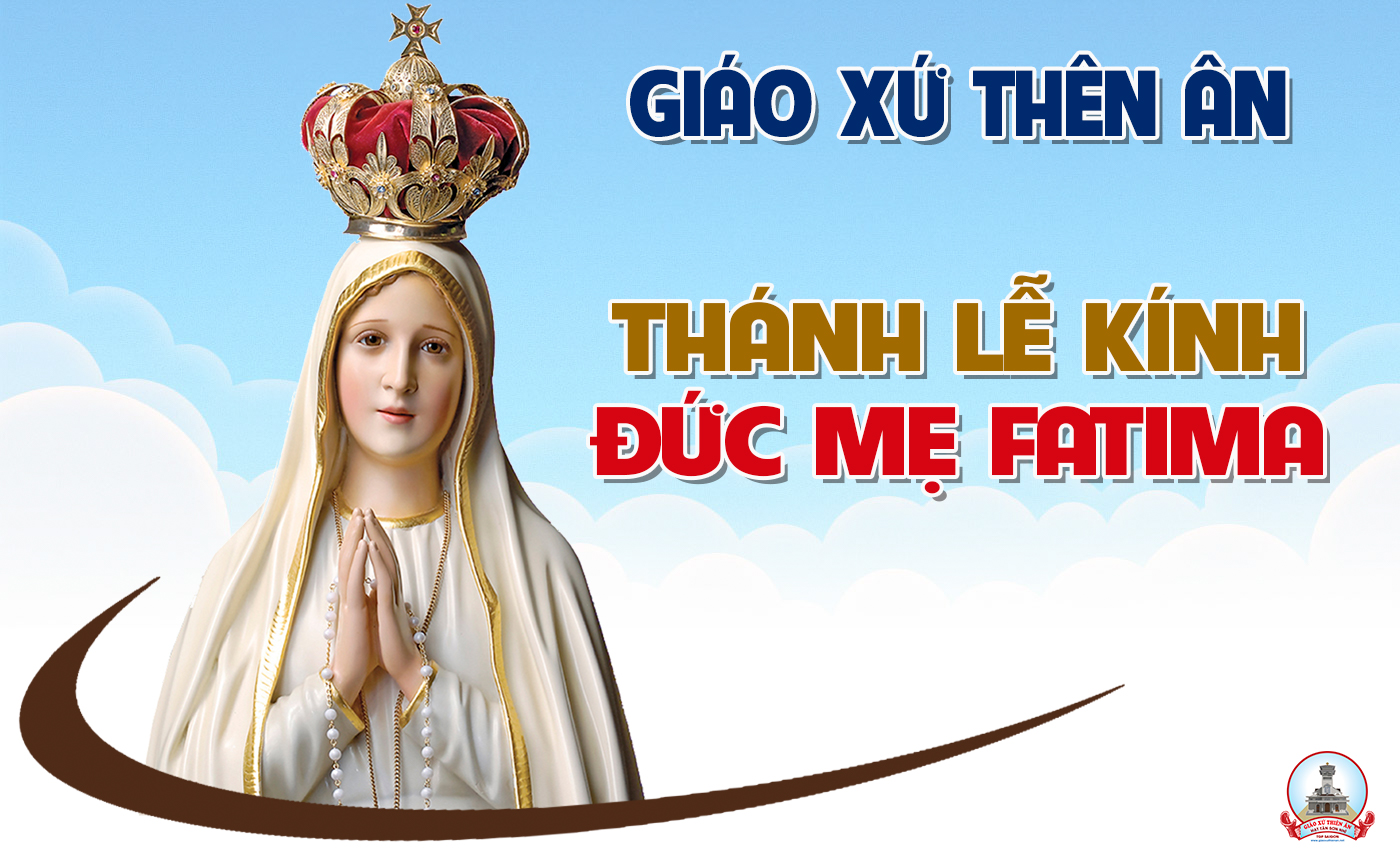